Tag Questions.
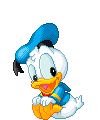 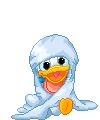 To be
I ?
I ?
am
aren't
I am five,
I am not five,
is
he?
he  ?
He isn't ill,
He is ill,
isn't
We are here,
aren't
we?
We aren't here,
are
we?
There is,  there are
There is a map on the
 wall,
There isn,t a map on the wall,
is there?
isn't
there?
There are two books on
 the desk,
There aren't two books
on the desk,
aren't there ?
are there ?
Have got, has got
I've got a picture,
I haven't got a cat,
have I ?
haven't
I ?
He has got a book,
He hasn't got a book,
hasn't
he ?
has
he ?
Can, must
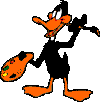 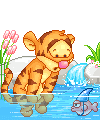 He can draw,
I can't swim,
can
I ?
can't
he ?
He must run well,
She mustn't play 
well,
must
she ?
mustn't
he ?
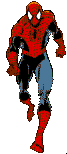 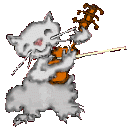 Do, does
I always skate at 5,
We don't ski at 5,
don't
I ?
do
we ?
She goes to school
every day,
The boy doesn't
go to school,
doesn't
she ?
does
he ?
BUT
She is never late,
is
she ?
They never play football in class,
do
they ?
The boy never runs at school,
does
he ?
Complete the Sentences.
1.The girls have got problems with English,....
   a).have they        b).haven't they   c).hasn't she
2.There are many children in the park,.....
   a).isn't there   b).are there       c).aren't there
3.The children can't play chess,....
    a).can they          b).can she       c).don't they
4.They never speak English at home,...
     a).don't they      b).doesn't they   c).do they
5.Maths class isn't on Monday,....
     a).isn't she        b).is she       c).is it
6.The boys mustn't fight at school,...
     a).aren't they       b).must they       c).don't yhey
Keys.
1.hasn'he
                     2.are there
                     3.can they
                     4.does she
                     5.is it
                     6.mustn't he